EE 2450 – Embedded System Programming 1: Course Structure
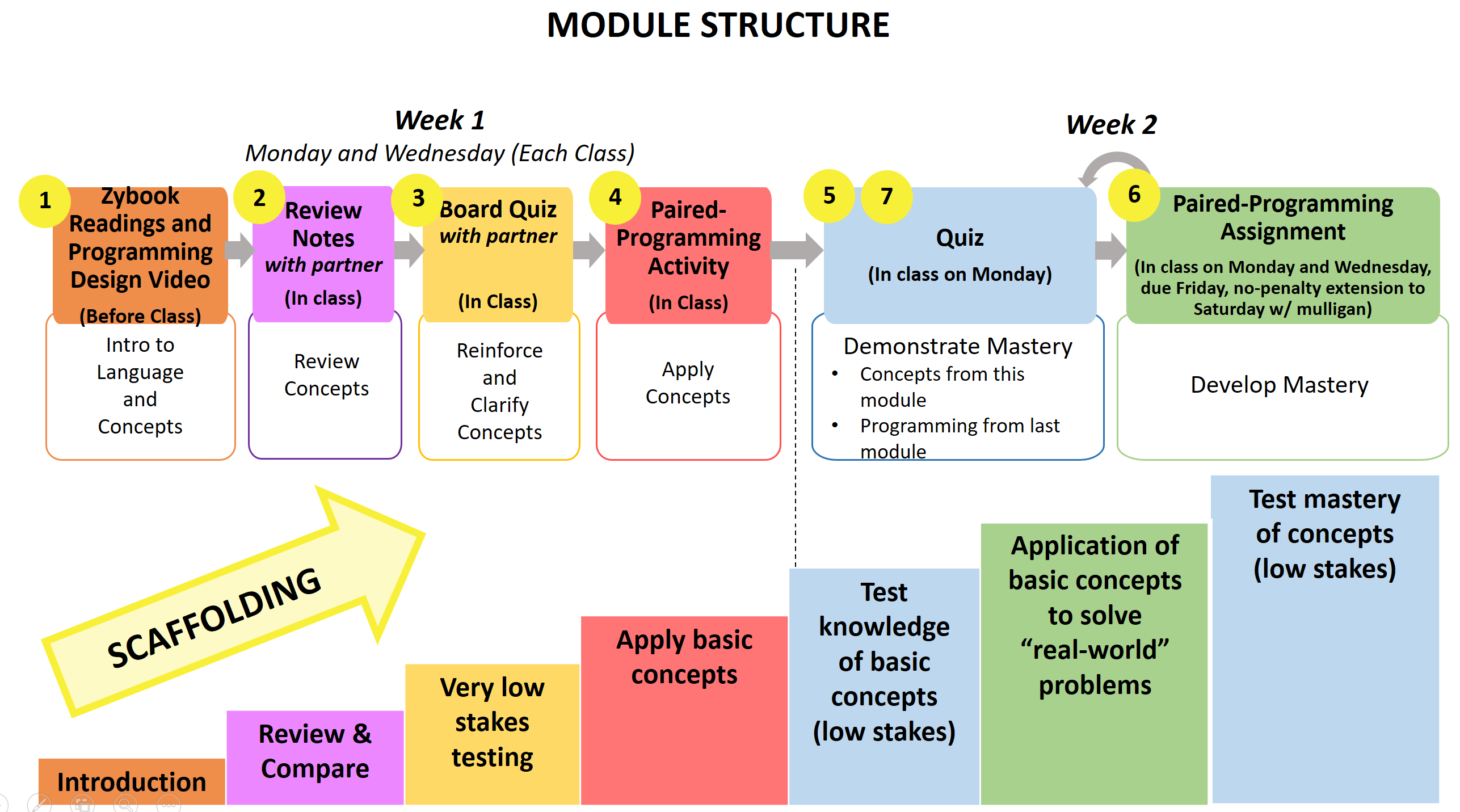 EE 2450 - Learning Activities to Engage Students
Before – In Person
Note Taking
- Cornell Notes
- Notes from reading
- Review w/ partner
Board Quiz
- Concept review
- On small whiteboard
- With partner
- Participation points
Practice Programs
- More/Simple programs
- Paired programming
- In zyBooks zyLabs
- Graded automatically
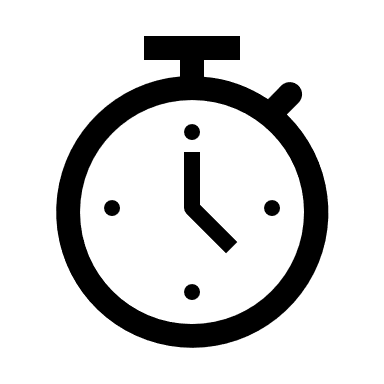 EE 2450 - Learning Activities to Engage Students
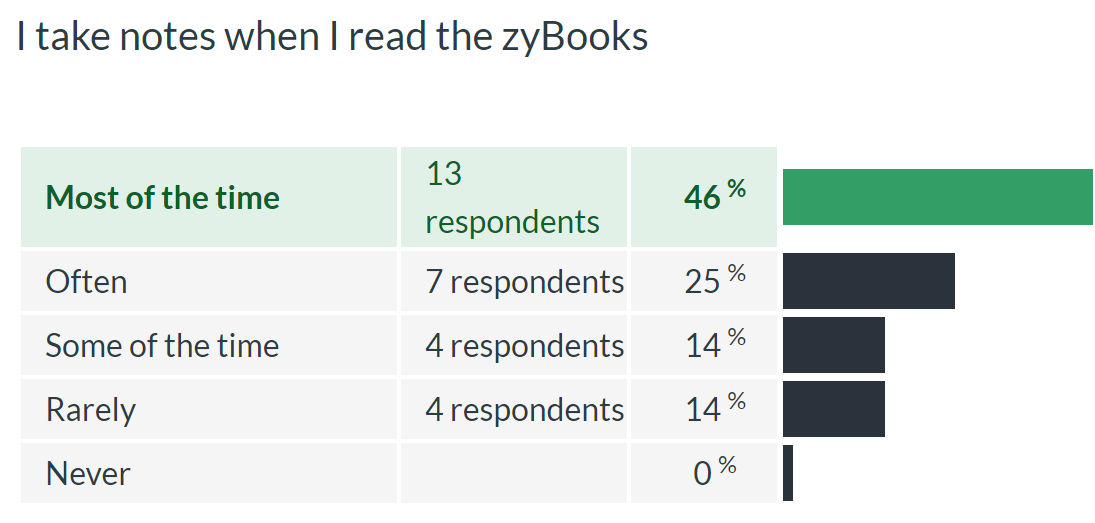 Before – In Person
Note Taking
- Cornell Notes
- Notes from reading
- Review w/ partner
Board Quiz
- Concept review
- On small whiteboard
- With partner
- Participation points
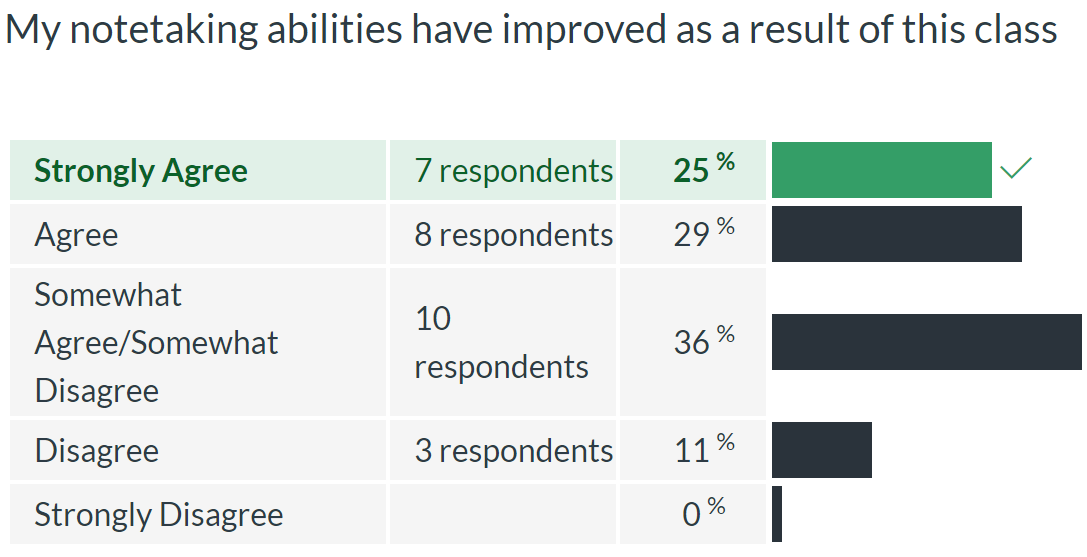 Practice Programs
- More/Simple programs
- Paired programming
- In zyBooks zyLabs
- Graded automatically
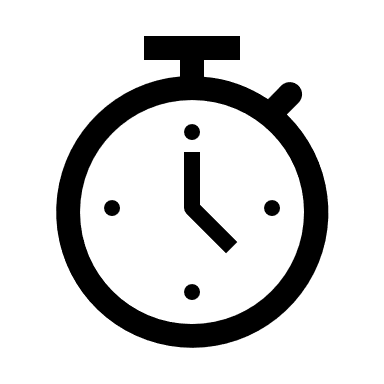 EE 2450 - Learning Activities to Engage Students
After – Remote
Before – In Person
Note Taking
- Cornell Notes
- Notes from reading
- Review w/ partner
Note Taking
- Wasn’t discussed
-  No follow through
Board Quiz
- Breakout rooms  w/Google Doc (tried Canvas Collaborations)
Board Quiz
- Concept review
- On small whiteboard
- With partner
- Participation points
Practice Programs
- More/Simple programs
- Paired programming
- In zyBooks zyLabs
- Graded automatically     
  (participation points)
Practice Programs
- Often ran out of time
- In breakout rooms w/      
  partner
- Solo after class
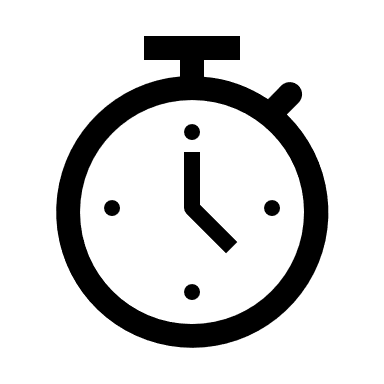 EE 2450 - Learning Activities to Engage Students
After – Remote
Before – In Person
Planned Remote
Mulligan
 Gift Card
Note Taking
- 5 Methods (Video)
- Discussion Board   
  Activity (3/semester)
Note Taking
- Cornell Notes
- Notes from reading
- Review w/ partner
Note Taking
- Wasn’t discussed
-  No follow through
Board Quiz
- Breakout rooms w/Google Doc (tried Canvas Collaborations)
Board Quiz
- Concept review
- On small whiteboard
- With partner
- Participation points
Canvas Practice Quiz
- Concept review
- Before class
- Participation points
- Unlock PPs in Canvas
Practice Programs
- In breakout rooms w/   
  screen sharing
- Paired programming
- Announce switch partner
- Students request help
Practice Programs
- More/Simple programs
- Paired programming
- In zyBooks zyLabs
- Graded automatically 
  (participation points)
Practice Programs
- Often ran out of time
- In breakout rooms w/      
  partner
- Solo after class
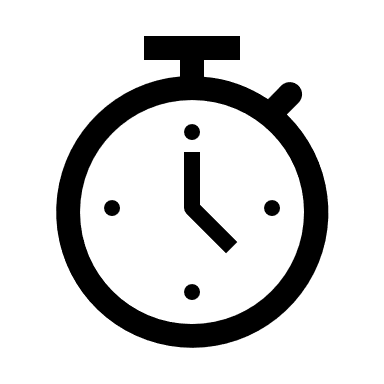 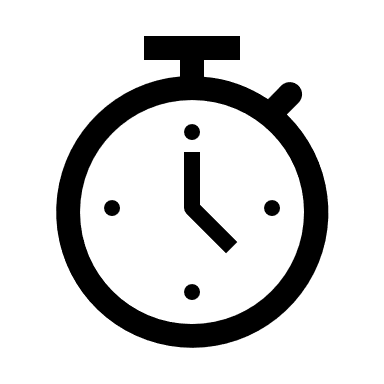 EE 2450 - Learning Activities to Engage Students
After – Remote
Before – In Person
Planned Remote
Mulligan
 Gift Card
Note Taking
- 5 Methods (Video)
- Discussion Board   
  Activity (3/semester)
Note Taking
- Cornell Notes
- Notes from reading
- Review w/ partner
Note Taking
- Wasn’t discussed
-  No follow through
Board Quiz
- Breakout rooms w/Google Doc (tried Canvas Collaborations)
Board Quiz
- Concept review
- On small whiteboard
- With partner
- Participation points
Canvas Practice Quiz
- Concept review
- Before class
- Participation points
- Unlock PPs in Canvas
Flexibility – offer out of class option (student survey)
Practice Programs
- In breakout rooms w/   
  screen sharing
- Paired programming
- Announce switch partner
- Students request help
Practice Programs
- More/Simple programs
- Paired programming
- In zyBooks zyLabs
- Graded automatically 
  (participation points)
Practice Programs
- Often ran out of tirme
- In breakout rooms w/      
  partner
- Solo after class
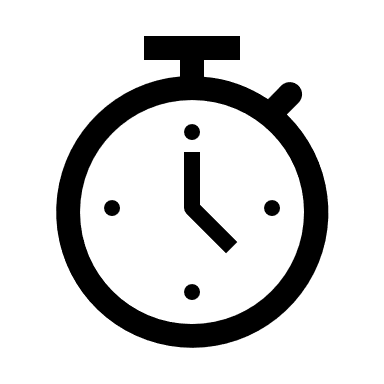 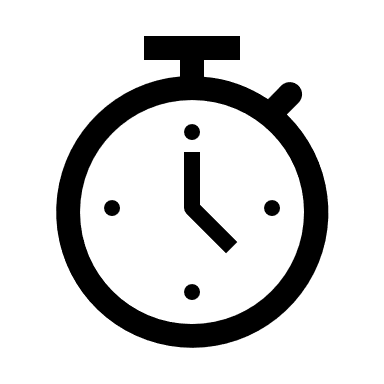